SIX SIGMA PROJECT CHARTER VORLAGE
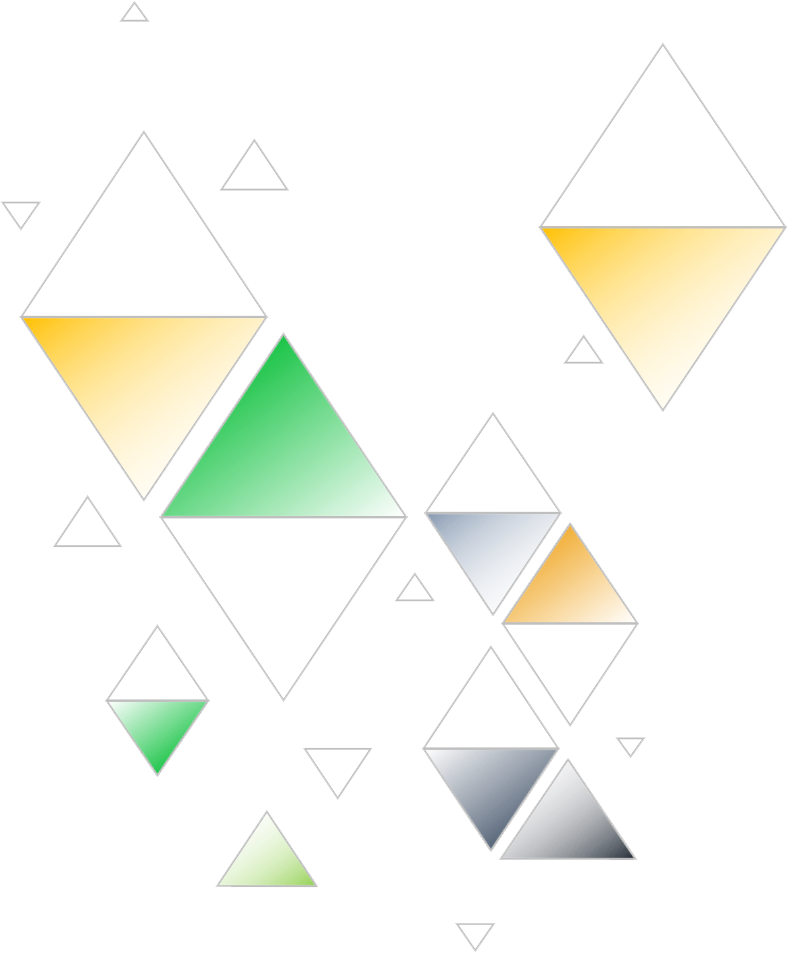 WICHTIGE ERINNERUNG
Eine narrative schriftliche Charta muss von den Projektsponsoren in Umlauf gebracht und unterzeichnet werden. Sie können eine vollständige Version dieser Vorlage an Ihre narrative schriftliche Charta anhängen, um sie kurz und prägnant zu halten. 

Bitte stellen Sie sicher, dass Sie sich mit dem Projektteam und den Sponsoren treffen, bevor Sie diese Vorlage ausfüllen. Viele der erforderlichen Informationen müssen aus einer Diskussion mit Teammitgliedern und Sponsoren stammen.
SIX SIGMA PROJECT CHARTER VORLAGE
SIX SIGMA PROJEKTCHARTA
ALLGEMEINE PROJEKTINFORMATIONEN
SIX SIGMA PROJEKTCHARTA
INHALTSVERZEICHNIS
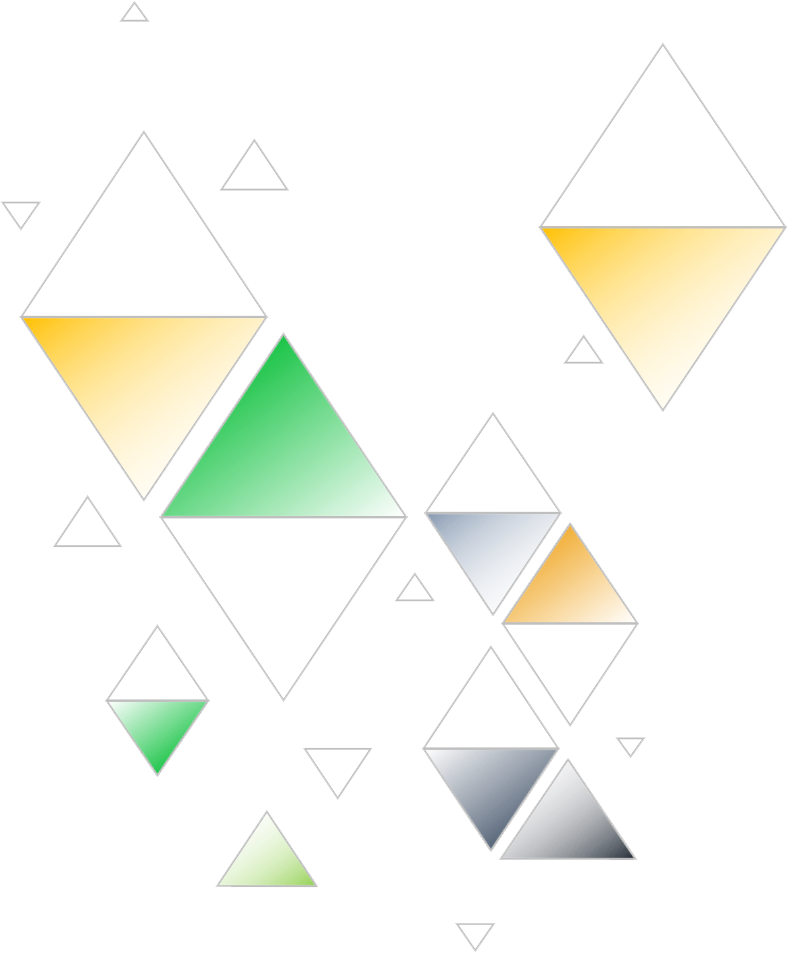 4
1
PROJEKTÜBERSICHT& PROJEKTUMFANG
VORTEILE & KUNDEN
2
5
RISIKEN, EINSCHRÄNKUNGEN UND ANNAHMEN
VORLÄUFIGER ZEITPLAN
3
6
RESSOURCEN & KOSTEN
VORBEREITET VON...
SIX SIGMA PROJECT CHARTER |   INHALTSVERZEICHNIS
PROJEKTBERICHT
1. PROJEKTÜBERSICHT
PROJEKTUMFANG
PROJEKTBERICHT
PROJEKTÜBERSICHT & PROJEKTUMFANG
2. VORLÄUFIGER ZEITPLAN
PROJEKTBERICHT
VORLÄUFIGER ZEITPLAN
3. RESSOURCEN
KOSTEN
PROJEKTBERICHT
RESSOURCEN & KOSTEN
4. NUTZEN & KUNDEN
PROJEKTBERICHT
VORTEILE & KUNDEN
5. RISIKEN, EINSCHRÄNKUNGEN UND ANNAHMEN
PROJEKTBERICHT
RISIKEN, EINSCHRÄNKUNGEN UND ANNAHMEN
6. VORBEREITET VON
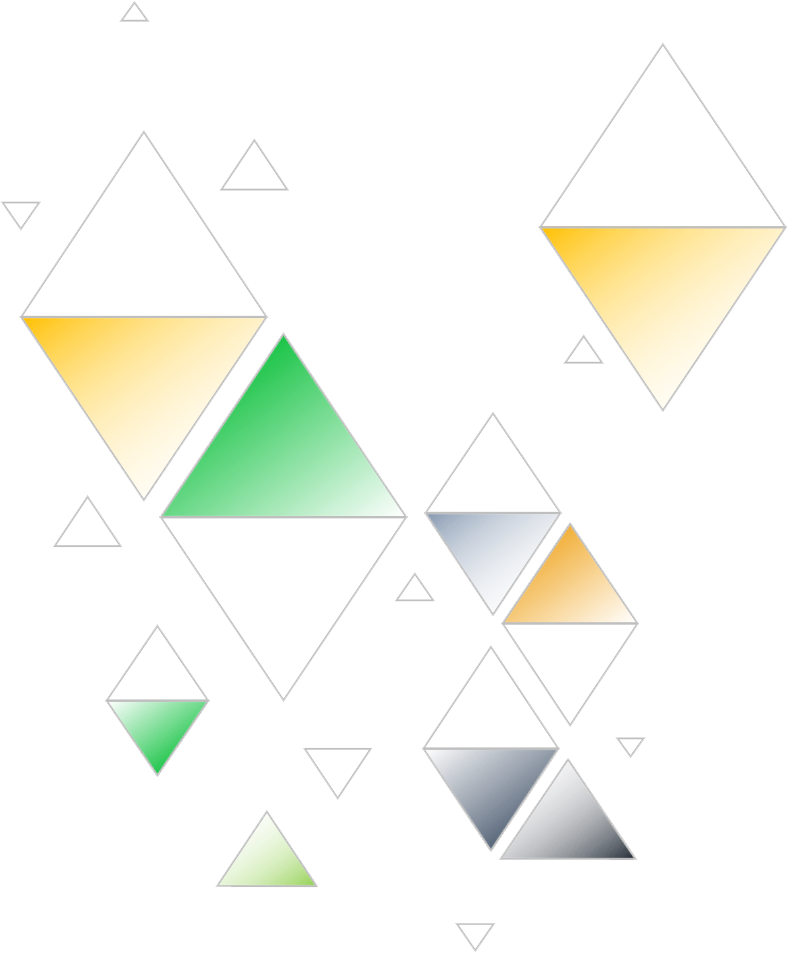 VORBEREITET VON